КРАЕВАЯ ИННОВАЦИОННАЯ ПЛОЩАДКА 
КИП 2021
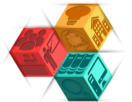 ОТЧЕТ О РЕАЛИЗАЦИИ КРАЕВОЙ ИННОВАЦИОННОЙ ПЛОЩАДКИ ЗА 2022 ГОД Тема инновационной программы: «Психолого-педагогическое сопровождение формирования осознанного родительства в молодой семье на основе технологии фасилитации» Образовательная организациия: Муниципальное автономное дошкольное образовательное учреждение Центр развития ребенка детский сад №4 ст. Павловской МО Павловский район
ЗАДАЧИ НА 2022г.
ИННОВАЦИОННОСТЬ
МОДЕЛЬ МЕТОДИЧЕСКОГО СОПРОВОЖДЕНИЯ ПРОФЕССИОНАЛЬНОГО РОСТА ПЕДАГОГОВ
МОДЕЛЬ МЕТОДИЧЕСКОГО СОПРОВОЖДЕНИЯ ПРОФЕССИОНАЛЬНОГО РОСТА ПЕДАГОГОВ
СЕТЕВОЕ ВЗАИМОДЕЙСТВИЕ
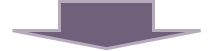 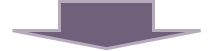 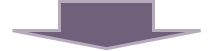 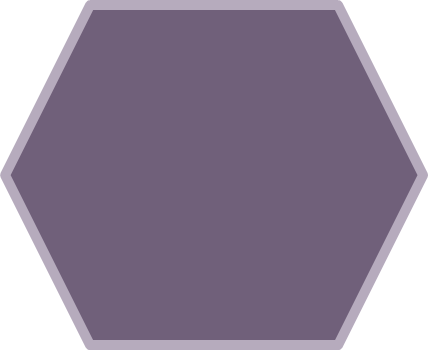 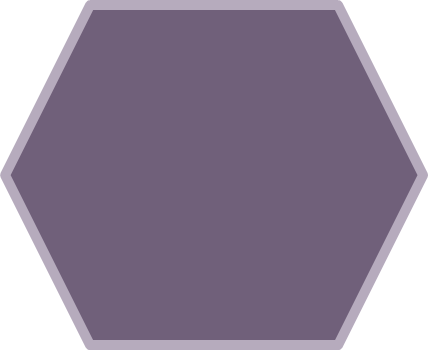 ресурсный центр
сетевой
 педагогический 
клуб
медиа-школа
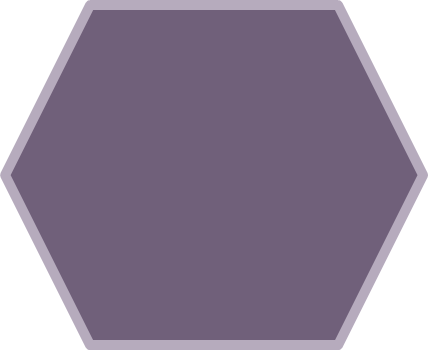 выездная «Шола наставника»
ЦОР
МОДЕЛЬ МЕТОДИЧЕСКОГО СОПРОВОЖДЕНИЯ ПРОФЕССИОНАЛЬНОГО РОСТА ПЕДАГОГОВ
ПОКАЗАТЕЛИ ЭФФЕКТИВНОСТИ ИННОВАЦИИ
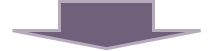 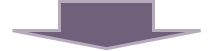 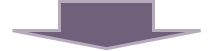 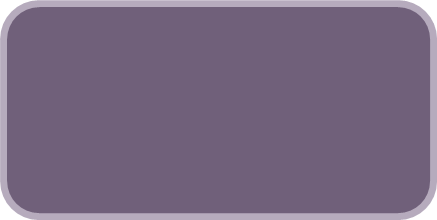 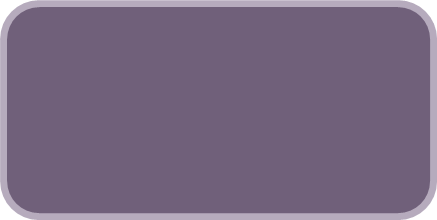 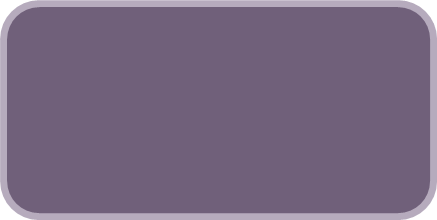 оценки профессиональных компетенций
научно-методический
содержательный
программно-целевой
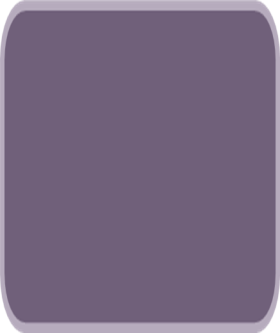 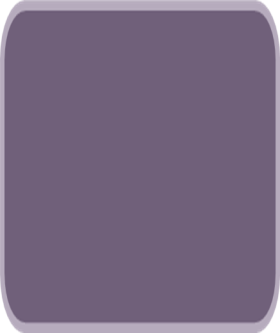 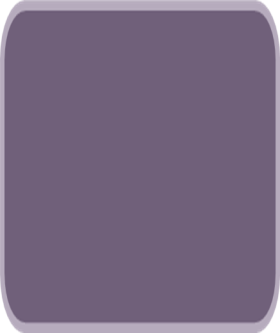 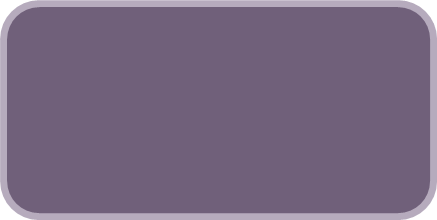 рост компетенций педагога в соответствии с перечнем качеств педагога-фасилитатора, высокий уровень вовлеченности, мотивации к внедрению инновационных технологий
внедрение модели повышения уровня профессиональных компетенций педагогов, технологий фасилитации, формирование и развитие заданных качеств педагога-фасилитатора, сопровождение развития профессиональных компетенций педагогов,активное  сетевое взаимодействие
новые формы методического сопровождения повышения профессиональных компетенций педагогических работников, педагогических компетенций родителей
программные документы, договоры о сетевом взаимодействии,  Положение о сетевом взаимодействии, сетевое наставничество в рамках деятельности Ресурсного центра, нормативно-правовая документация, регламентирующая деятельность КИП
масштабность сетевого взаимодействия 
и дессеминации
наличие продукта инновационной деятельности, готового к тиражированию
МАДОУ ЦРР детский сад №2 МО Усть-Лабинский р-нМБДОУ детский сад №4 ГО г.Уфа респ. Башкортостан
МБДОУ ДС "Радуга" г. Сурск Пензенская обл.
МБДОУ Логовской д/с о/в «Зернышко» Первомайский р-н, Алтайский край
ДОУ МО Павловский район 
МАОУ СОШ №2 
им. И.М.Суворова
РИМЦ
МБОУ ДО ЦДТ
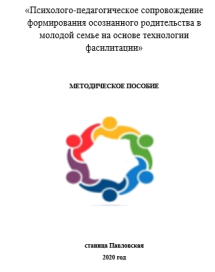 сетевые секции и дискуссионные площадки
мастер-недели
конференции
Программа по подготовке педагогов-фасилитаторов Сборник методического материала для работы с родителями
ресурсные лаборатории
реализация сетевого взаимодействия 
транслирование инновационного опыта
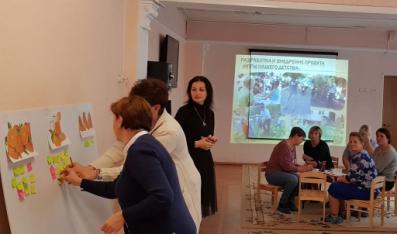 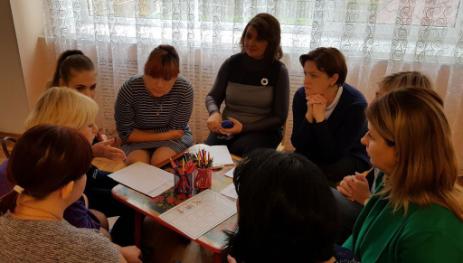 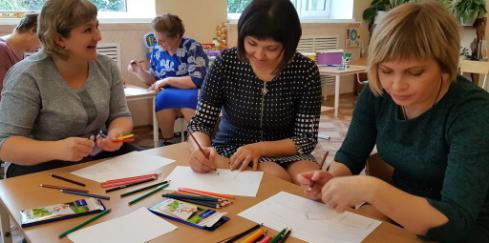 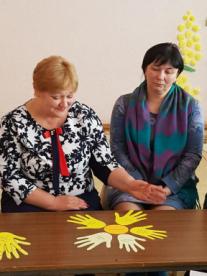 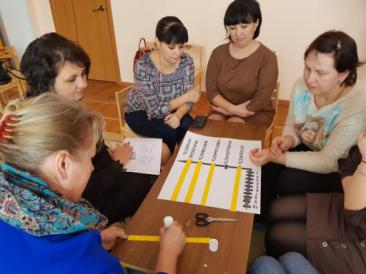 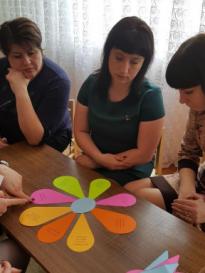 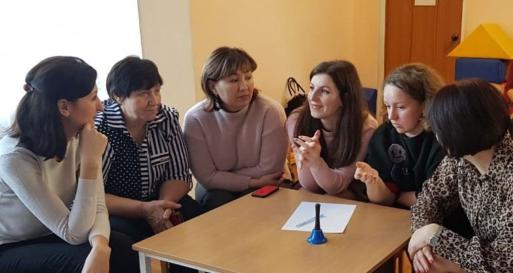 транслирование инновационного опыта
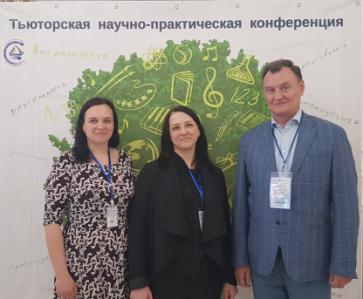 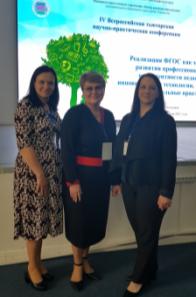 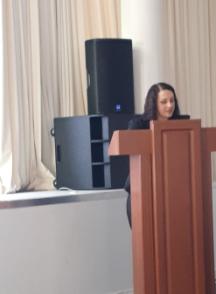 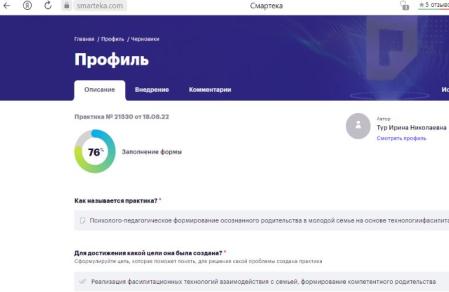 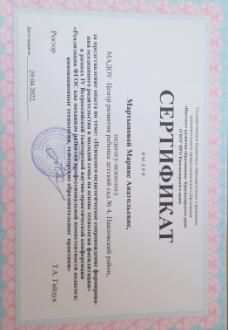 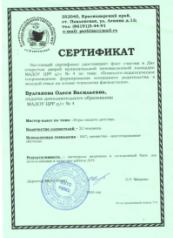 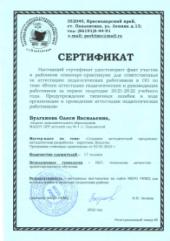 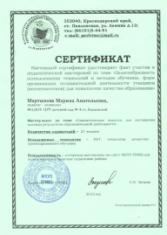 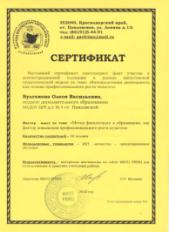 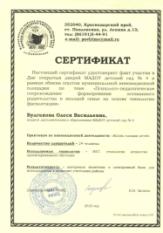 БЛАГОДАРИМ ЗА ВНИМАНИЕ! 
РАДЫ СОТРУДНИЧЕСТВУ!
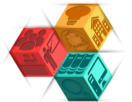 Муниципальное автономное дошкольное образовательное учреждение Центр развития ребенка детский сад №4 ст. Павловской МО Павловский район352040, Краснодарский край, Павловский район, станица Павловская, ул. Юных Ленинцев, 253Телефон: 8(86191) 5-23-57Эл.адрес: tsrrds4@yandex.ruСайт ДОУ: http://ds4.uopavl.ru